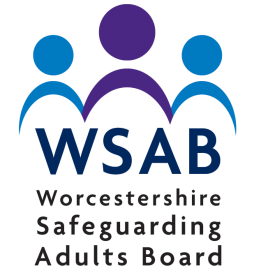 Worcestershire Safeguarding Adults Board
Network Meeting 
17th January 2024
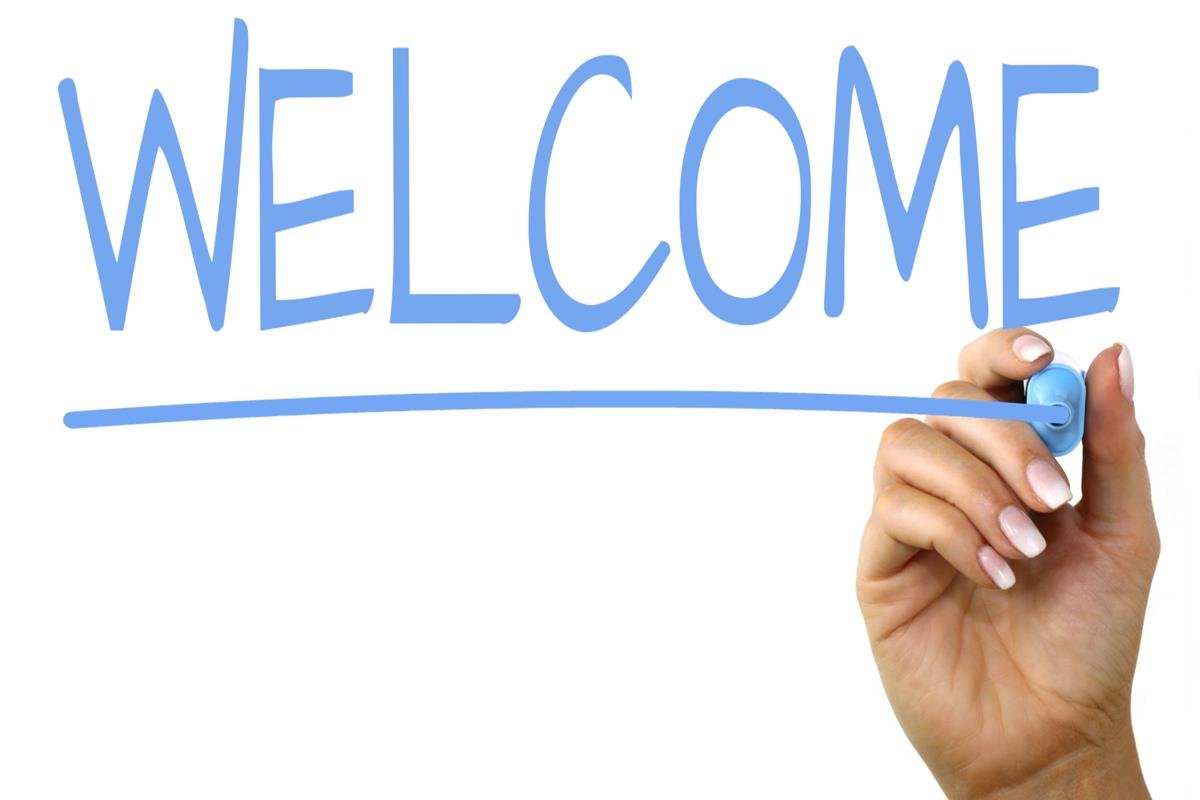 Because Safeguarding is everybody’s business
This Photo by Unknown Author is licensed under CC BY-SA
Why are we here
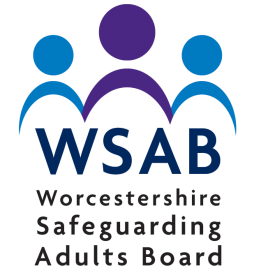 REFLECT
and
LEARN
Respect Each others' views and positions
Because Safeguarding is everybody’s business
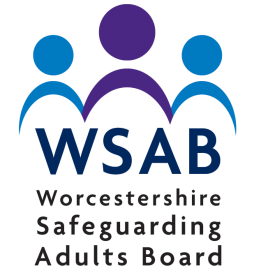 AGENDA
Because Safeguarding is everybody’s business
[Speaker Notes: What is it that makes us keep doing what we do ?]
Guest Presentation
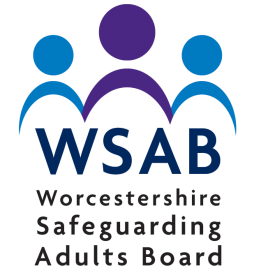 Role of Community Safety Partnerships
Bev Houghton
Because Safeguarding is everybody’s business
[Speaker Notes: What is it that makes us keep doing what we do ?]
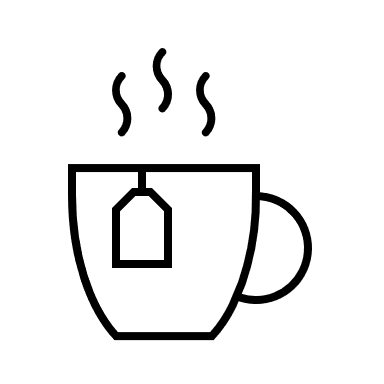 BREAK
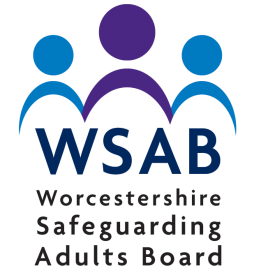 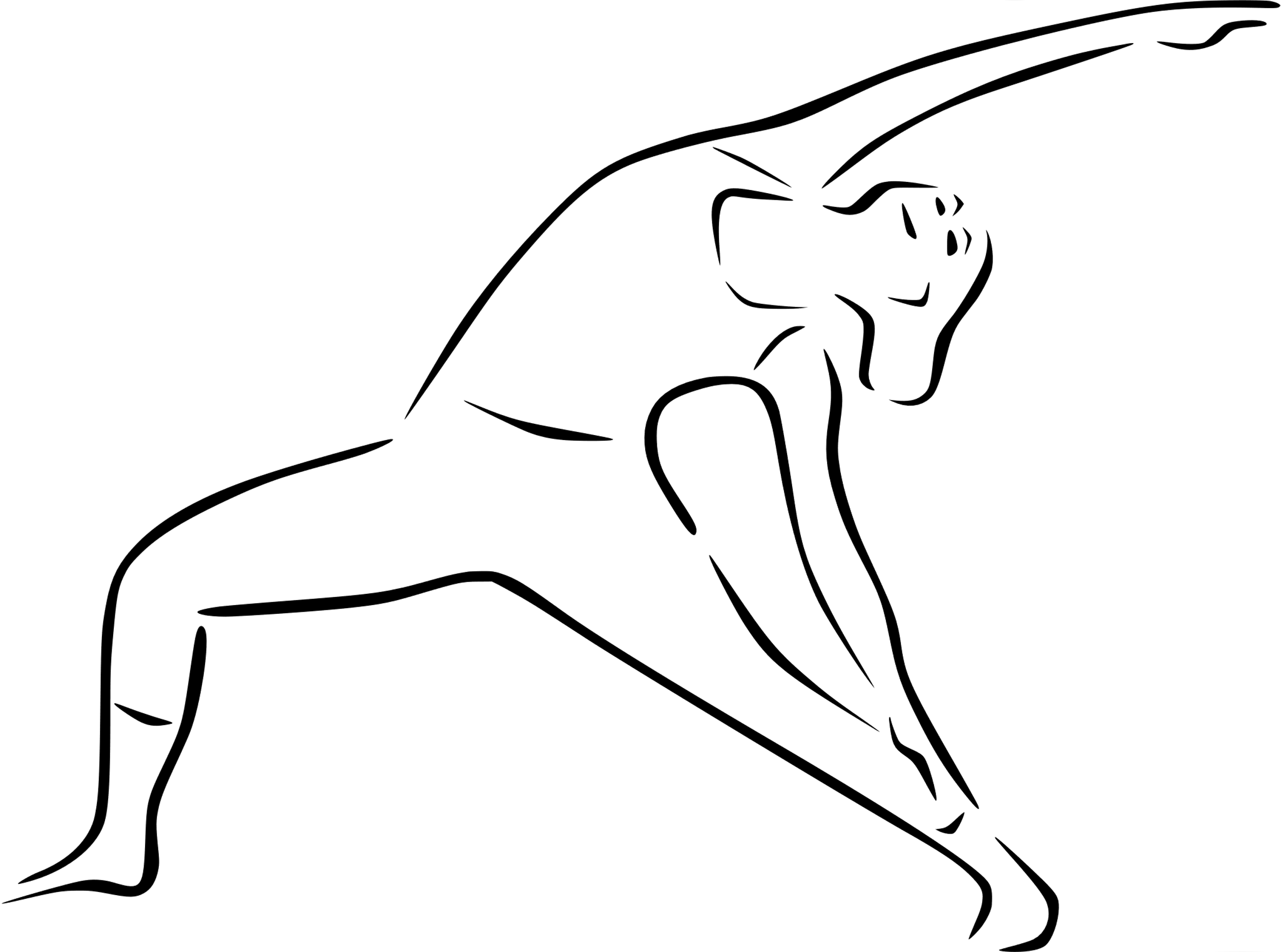 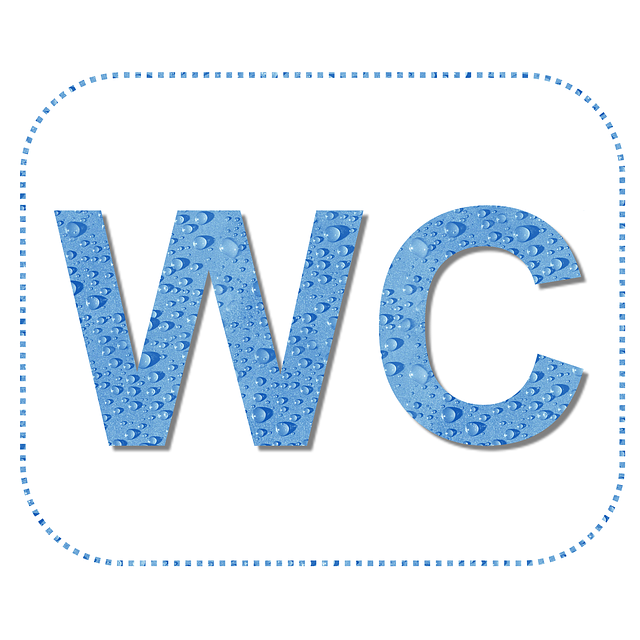 Because Safeguarding is everybody’s business
Exploitation Strategy Update
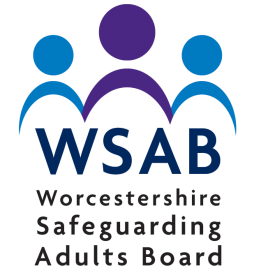 Role of Community Safety Partnerships
Bev Houghton
Because Safeguarding is everybody’s business
[Speaker Notes: What is it that makes us keep doing what we do ?]
Self-Neglect PolicyRevised Pathway
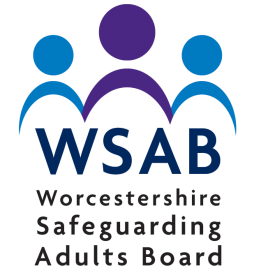 Discuss with person so you can better understand it and where possible seek consent to refer
A Referral should be made to Adult Social Care Services either online care referral or via Adult Front Door  on 01905 768053
Adult front door with undertake strengths based assessment with referrer
referral on to the Safeguarding Early Response and Triage Team who will consider whether the S42(1) Care Act 2014 criteria are met. 
If the criteria are met a safeguarding enquiry will be undertaken 
Where criteria  not met the safeguarding worker will consider what action needs to be taken, 
including an assessment of need, 
alternative actions 
or a referral to CARM.  -
Because Safeguarding is everybody’s business
[Speaker Notes: What is it that makes us keep doing what we do ?]
Reviews  Published since last meeting
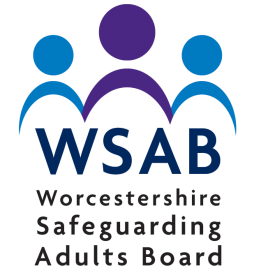 Peter (Full SAR - November)
Dee (Learning Briefing November)
Adult M (Learning Brief – December)
Joseph (Rapid Review – December)
Because Safeguarding is everybody’s business
[Speaker Notes: What is it that makes us keep doing what we do ?]
Peter(SAR)
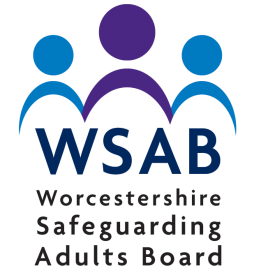 66 years old, white male
Substance misuse and mobility issues
home was being used to deal drugs by known Birmingham gang 
victim of physical abuse and financial exploitation, he had also attempted suicide.  
‘friend’ assumed a caring role which was not fully understood (Cuckooing)
Because Safeguarding is everybody’s business
[Speaker Notes: What is it that makes us keep doing what we do ?]
Peter
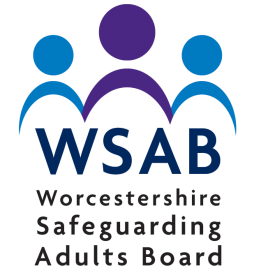 Learning from this review included:
Self-harm injuries and safeguarding concern correlation
Non assumption of the ‘Carer’ role
Importance of Carers assessments
Applying Self-Neglect policy

Good practice included:
 		Cuckooing agreement
Because Safeguarding is everybody’s business
[Speaker Notes: What is it that makes us keep doing what we do ?]
DeeLearning Brief (Rapid Review)
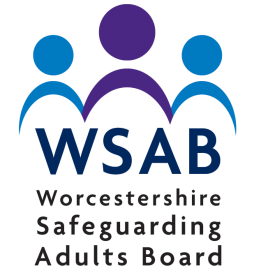 48 year old white female, 
previously been homeless in another area of the country due to alcohol misuse.
Returned to try reestablish links with parents who lived in county
Discharged from hospital
Refused temporary accommodation offered
Died on street, with dog.
Because Safeguarding is everybody’s business
[Speaker Notes: What is it that makes us keep doing what we do ?]
Dee
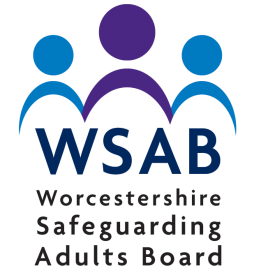 Learning from this review included:
Pending homelessness – trigger for substance misuse – proactive approach CARM framework? 
Appropriate agency notification for temporary moves?
MDT meetings for discharge planning regarding homelessness
Time consideration for homelessness signposting

Good practice from this review included:
Good support from agencies, in particular Homeless and Rough Sleeping Nursing Team (other area)
Empathetic support from GP (other area)
Worcestershire agencies worked hard together to find and offer accommodation
Because Safeguarding is everybody’s business
[Speaker Notes: What is it that makes us keep doing what we do ?]
Adult MLearning Brief
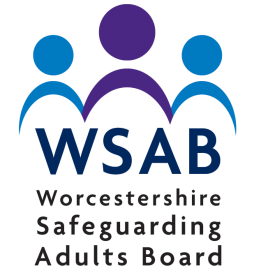 83 year old white British female, 
 limited mobility, 
cared for by her son for 20+ years.  
Son has suspected care and support needs (undiagnosed)
Bruising to face of Adult M
Because Safeguarding is everybody’s business
[Speaker Notes: What is it that makes us keep doing what we do ?]
Adult MLearning Brief
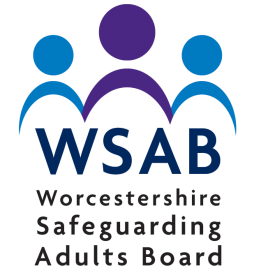 Learning from this review included:
MSP and Multi-agency working
Appropriate use of Mental Capacity Act/Assessment
Appropriate use of policy/guidance for Hoarding

Good practice from this review included:
The S42 enquiry has worked successfully to enable the social worker to build a relationship with Son which enabled him to accept more help and support for his caring role.
The GP knew the family well and were able to add light to the relationships and care that son had successfully delivered for over 20 years.
The community nurses recognised and discussed concerns as they arose.
Arrangements were made by the GP practice for Adult M to continue to receive care when Adult N had refused access to nurses at home
Because Safeguarding is everybody’s business
[Speaker Notes: What is it that makes us keep doing what we do ?]
JosephRapid Review
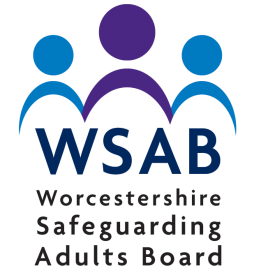 79 year old male 
multiple health conditions which left him extremely frail as he advanced in years. 
Falls and fluctuating metal capacity increased.  
moved to a residential care home where he had a further fall which resulted in hospitalization
he died the next day from aspiration pneumonia.
Because Safeguarding is everybody’s business
[Speaker Notes: What is it that makes us keep doing what we do ?]
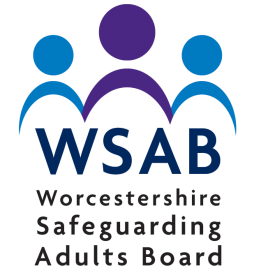 Joseph
Learning from this review included:
MSP understanding the person – Health Passports
Assurance of quality of care in residential care homes
Discharge to assess and other placements/funding for care
Quality of recording and reviewing Multi-Disciplinary Team (MDT) meetings
Mental capacity and cognitive impairment
Because Safeguarding is everybody’s business
[Speaker Notes: What is it that makes us keep doing what we do ?]
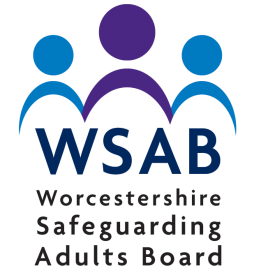 Because Safeguarding is everybody’s business
[Speaker Notes: What is it that makes us keep doing what we do ?]
Future Meeting Items
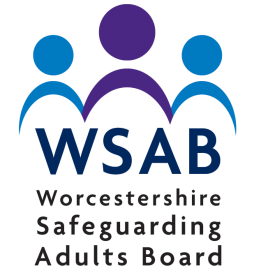 MCA
CARM (Next Meeting)
Self-Neglect policy (Almost complete – slight change to pathway with new Adult Front door)
CQC LA Inspection – how it will impact services – (hold for the time being)
Transitional safeguarding
Update on Thematic Review?

Anything from today
Because Safeguarding is everybody’s business
[Speaker Notes: What is it that makes us keep doing what we do ?]
Close and NetworkThank you
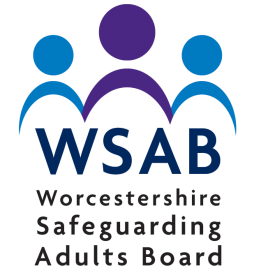 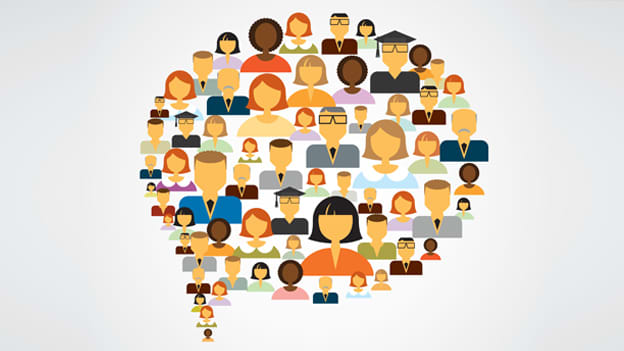 Because Safeguarding is everybody’s business
[Speaker Notes: What is it that makes us keep doing what we do ?]